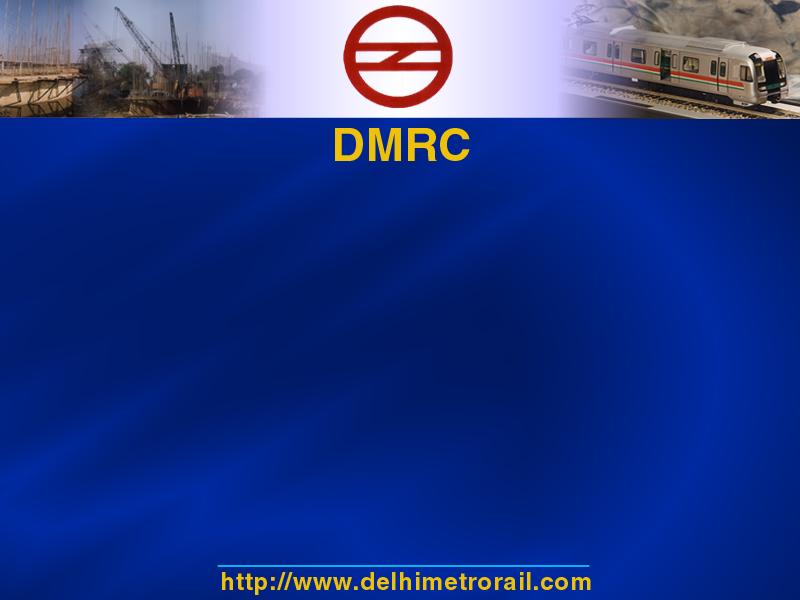 Graded Resumption 
of 
Delhi Metro Services
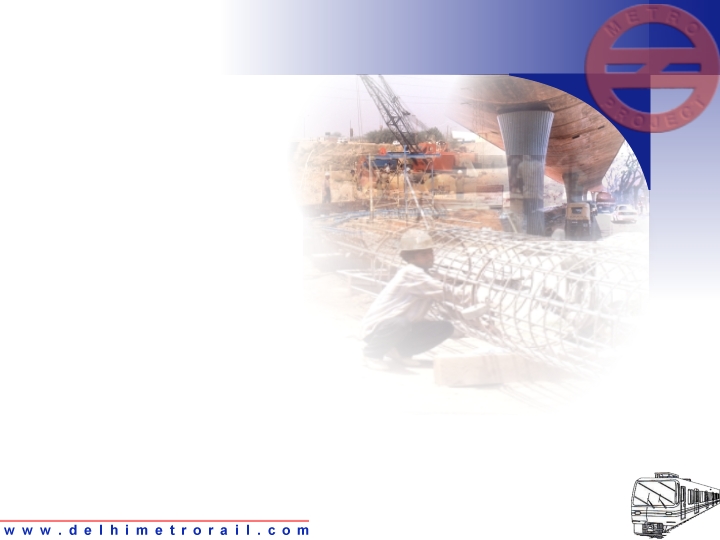 Graded Resumption of Delhi Metro Services
The resumption of services would be done geographically (i.e. Linewise) and temporally (i.e. revenue opening hours wise) in three stages.

STAGE-1
Revenue services would be from 0700 hrs to 1100 hrs in morning and 1600 hrs to 2000 hrs in evening. 
Phase-I
From 7th Sept 2020 onwards.
Line 2 including RMGL would be made operational.
Phase-II
From 9th Sept 2020 onwards.
Line 3,4 & 7 would also be made operational.
Phase-III
From 10th Sept 2020 onwards.
Line 1,5 & 6 would also be made operational.
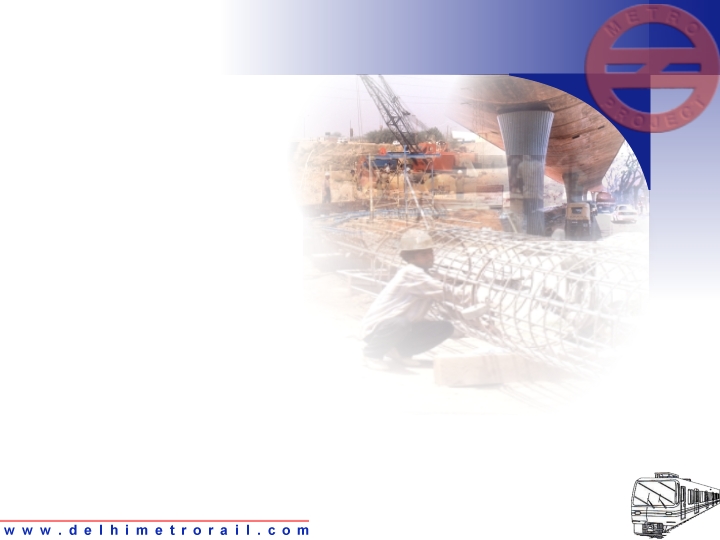 Graded Resumption of Delhi Metro Services
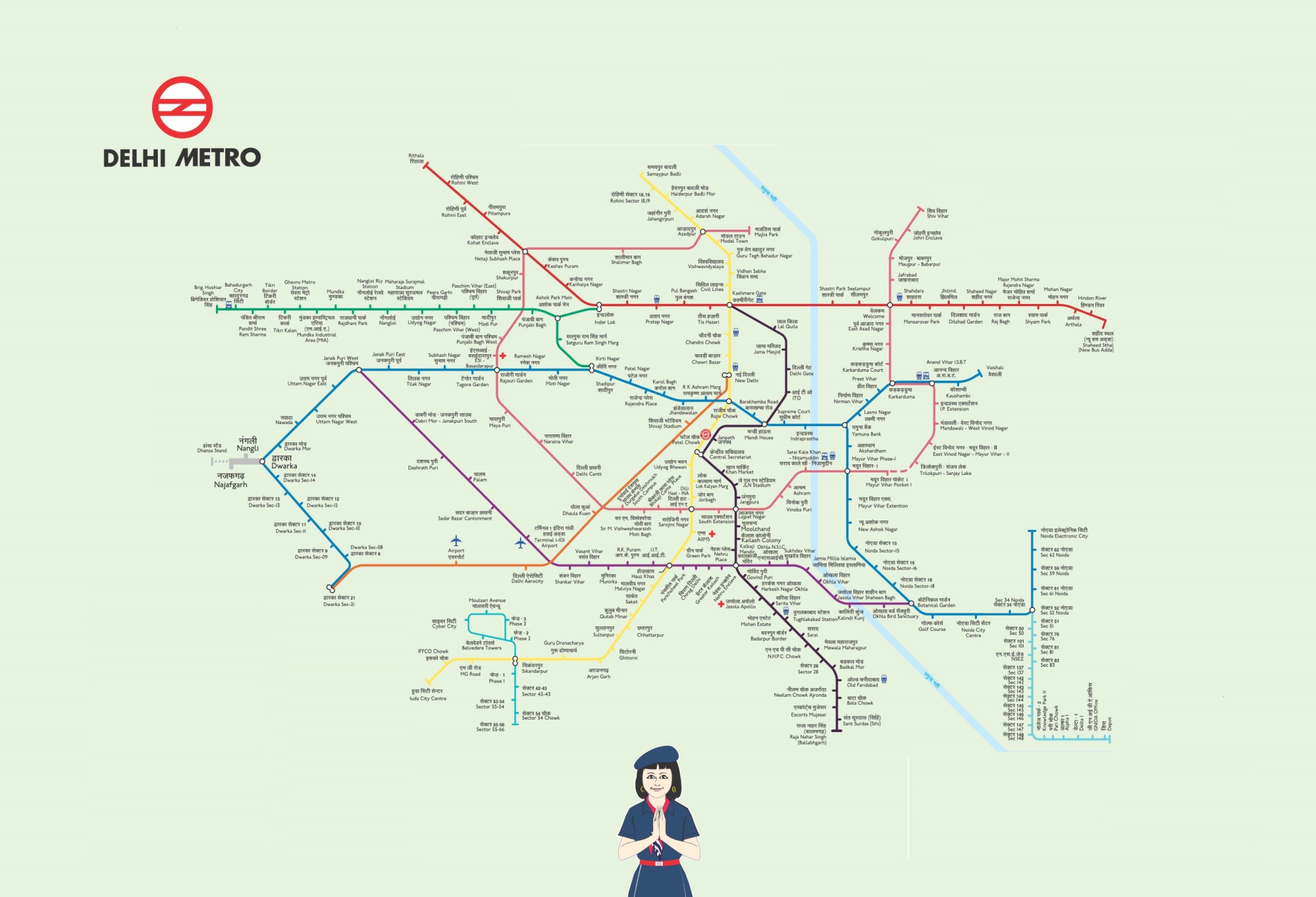 STAGE-1 (Phase-I)
From 7th Sept 2020 onwards.
Line 2 including RMGL
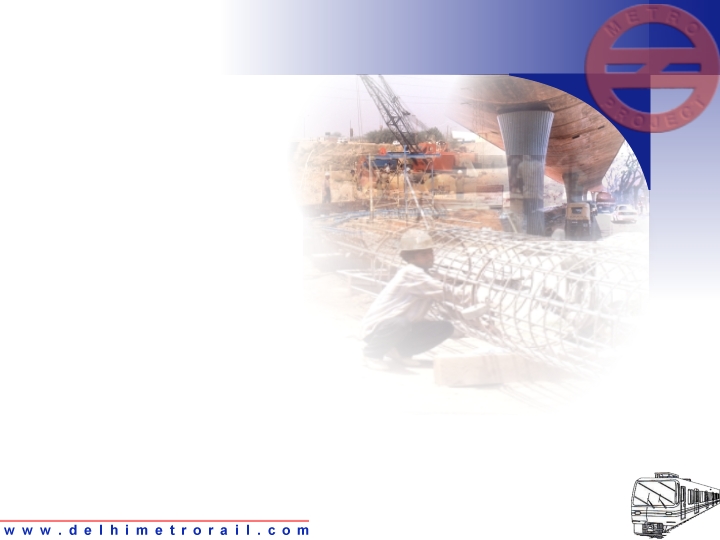 Graded Resumption of Delhi Metro Services
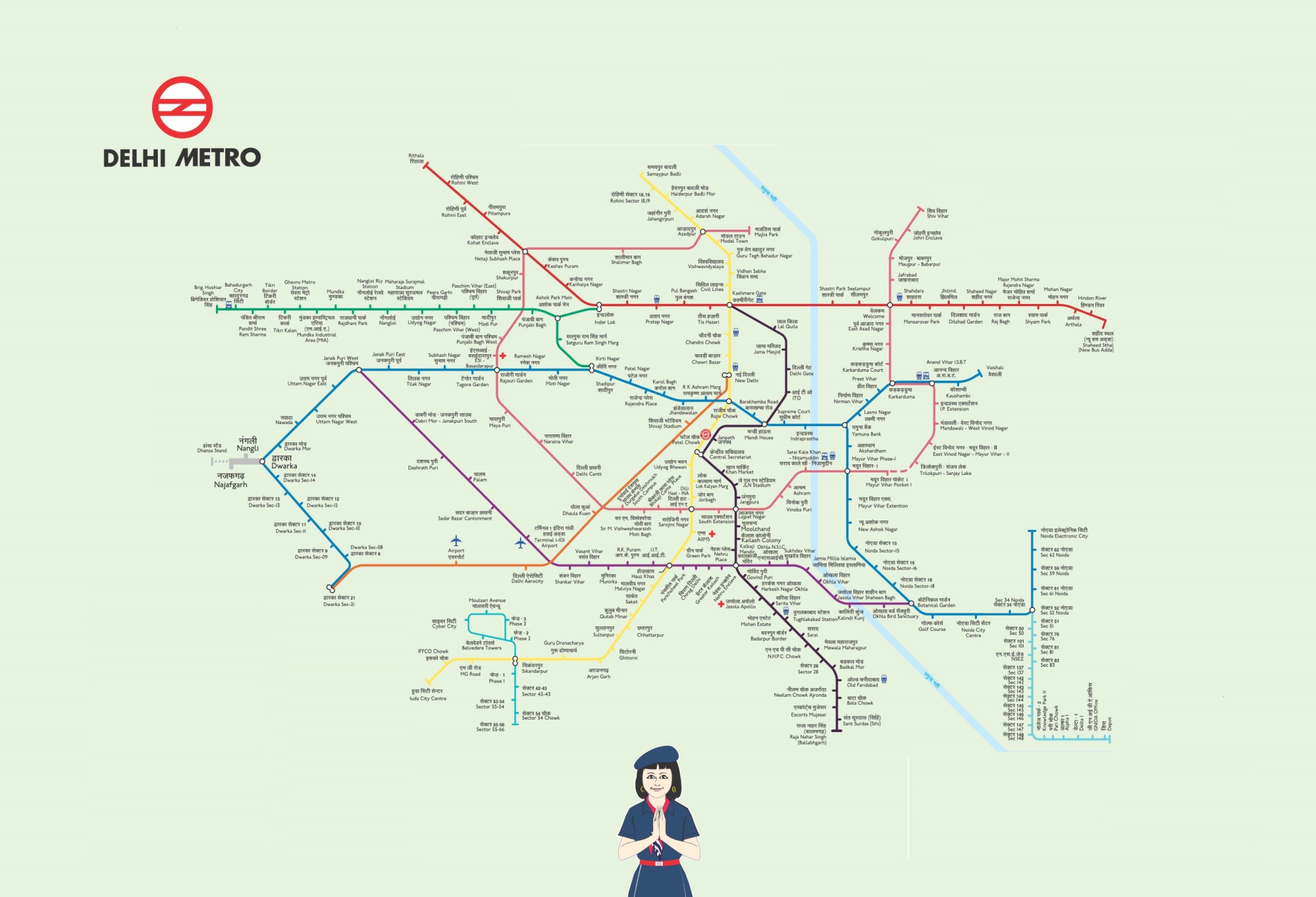 STAGE-1 (Phase-II)
From 9th Sept 2020 onwards.
Line 3, 4 & 7
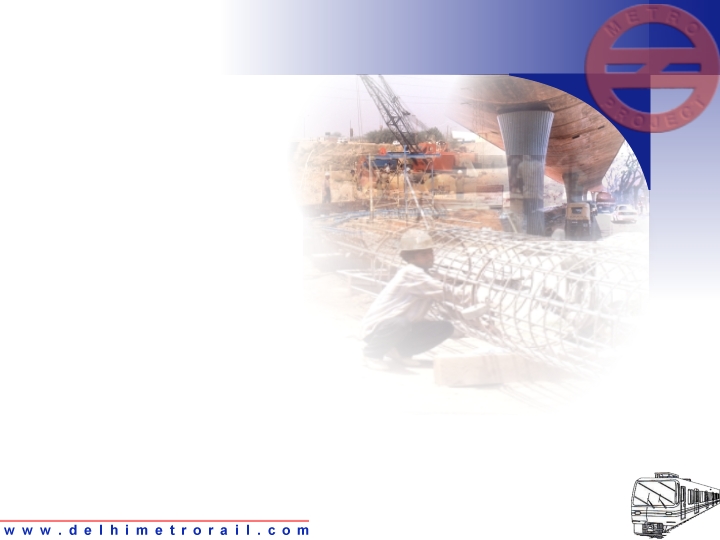 Graded Resumption of Delhi Metro Services
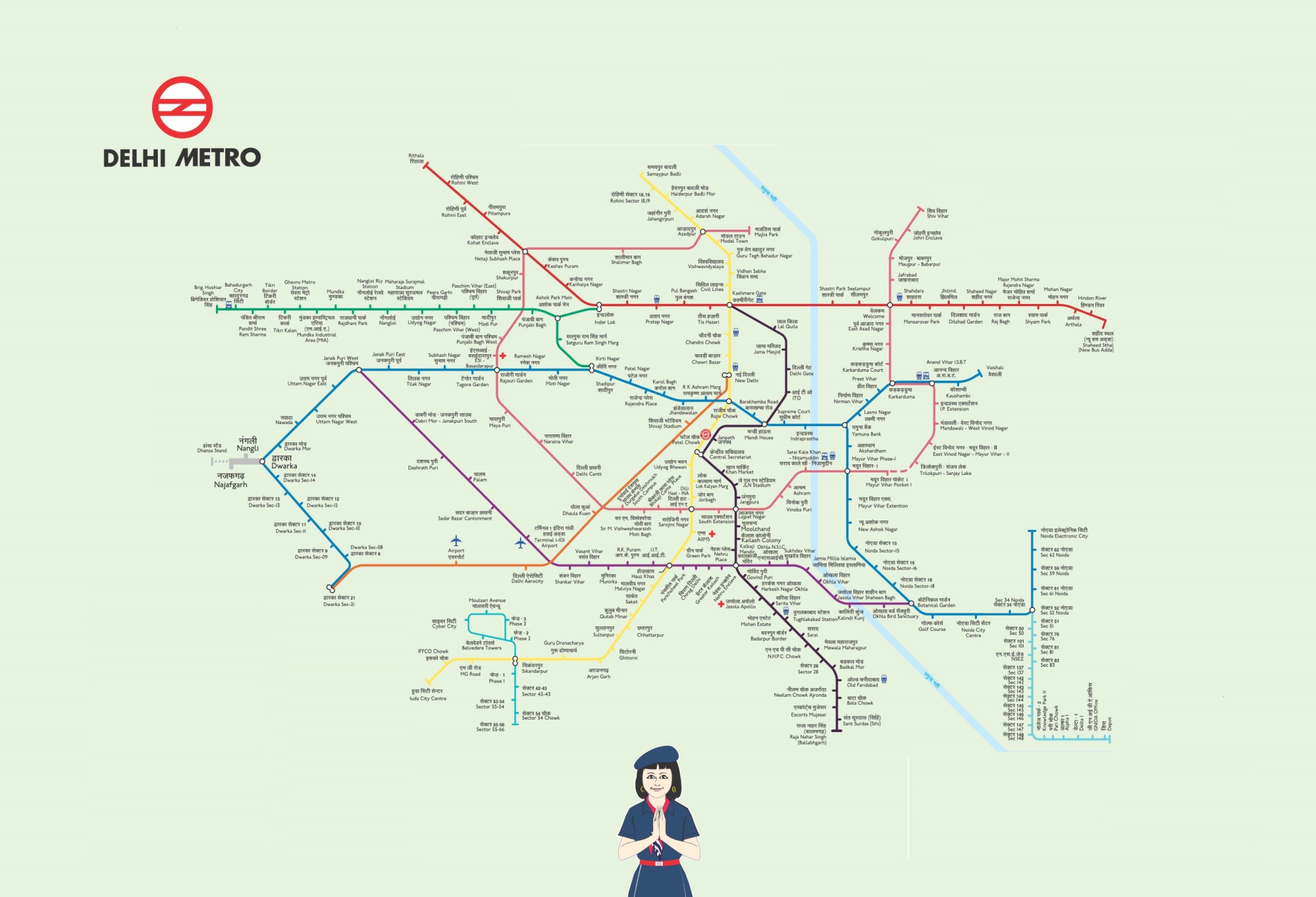 STAGE-1 (Phase-III)
From 10th Sept 2020 onwards.
Line 1, 5 & 6
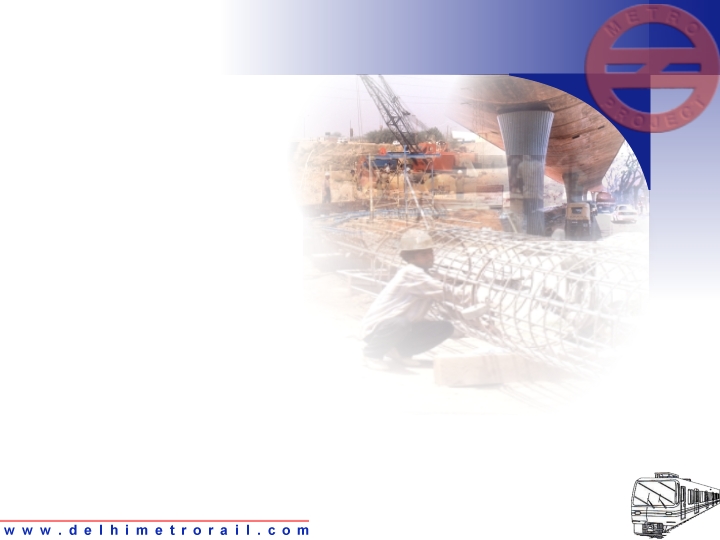 Graded Resumption of Delhi Metro Services
STAGE-2
From 11th Sept 2020 onwards.
Revenue services would be from 0700 hrs to 1300 hrs in morning and 1600 hrs to 2200 hrs in evening. 
In addition to Stage-1, Line -8 & 9 would also be made operational.

STAGE-3
From 12th Sept 2020 onwards.
Revenue services would be from 0600 hrs to 2300 i.e. regular revenue hours. 
In addition to Stage-1 & 2, Airport Express Line would also be made operational.
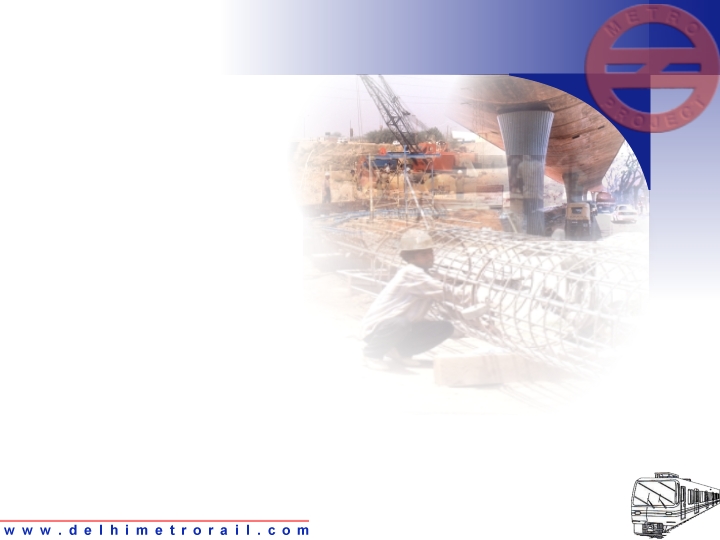 Graded Resumption of Delhi Metro Services
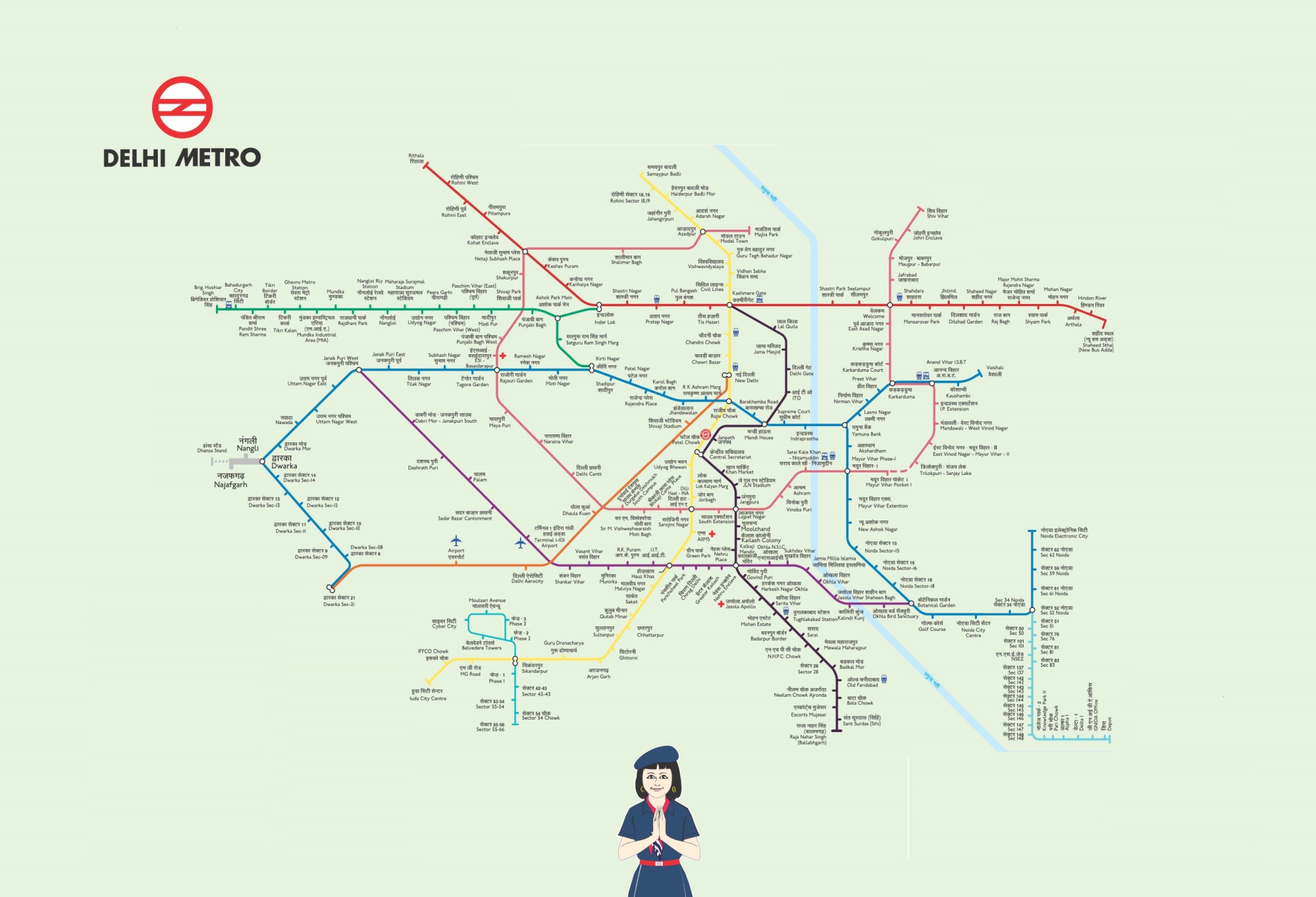 STAGE-2 
From 11th Sept 2020 onwards.
Line 8 & 9
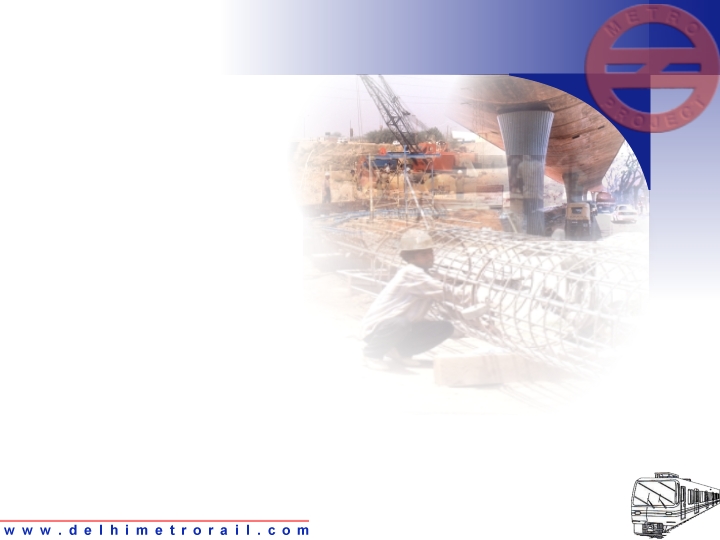 Graded Resumption of Delhi Metro Services
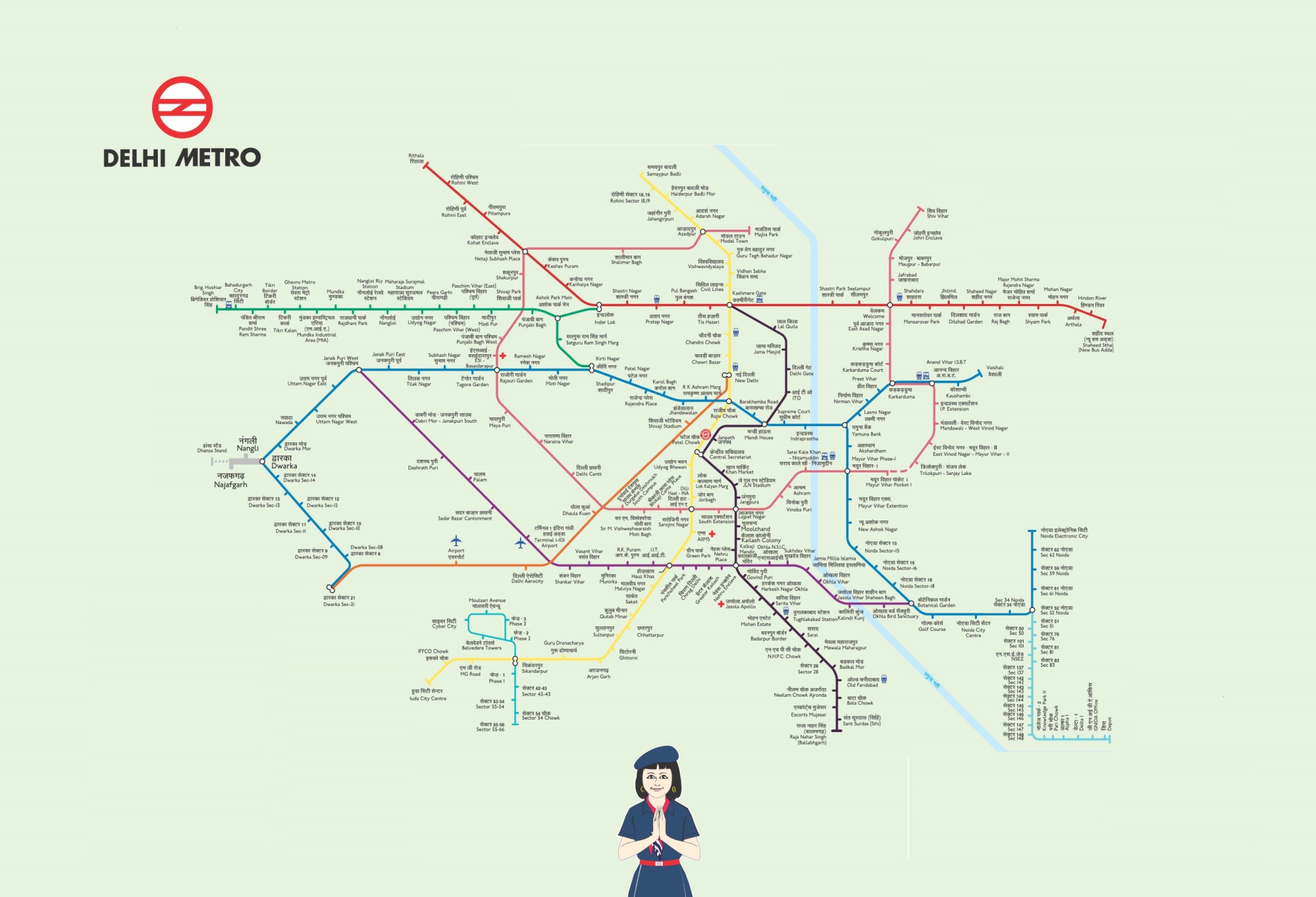 STAGE-3 
From 12th Sept 2020 onwards.
Line Airport express line
Thank You 
for 
Giving an opportunity 
for sharing our views !!
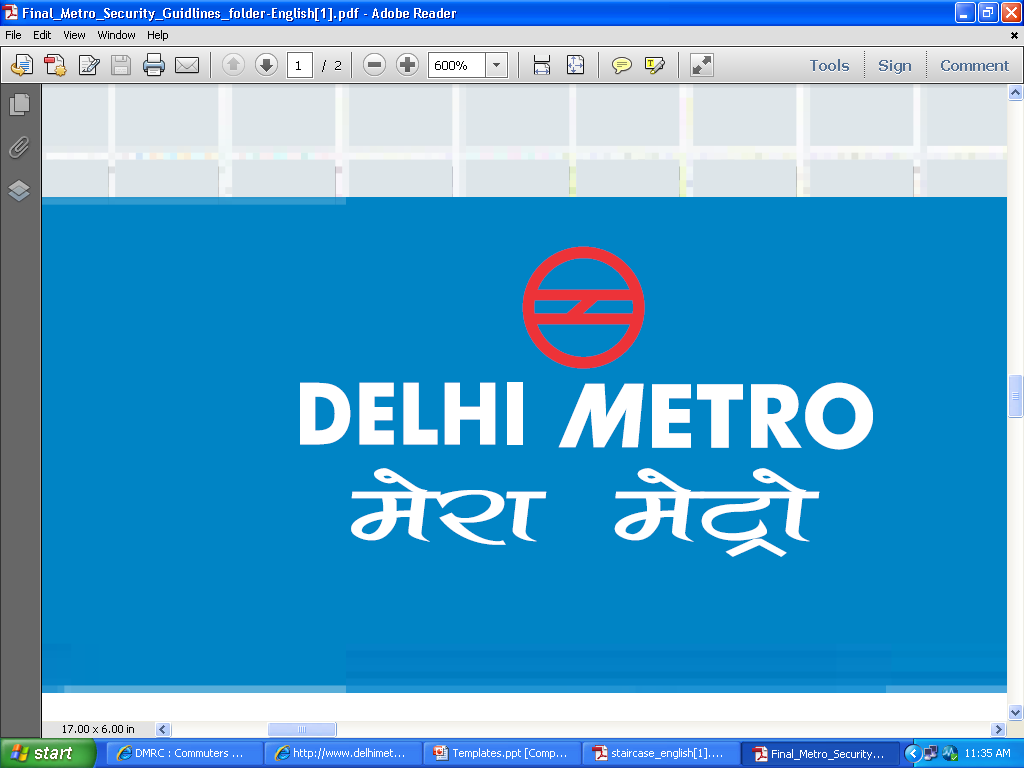 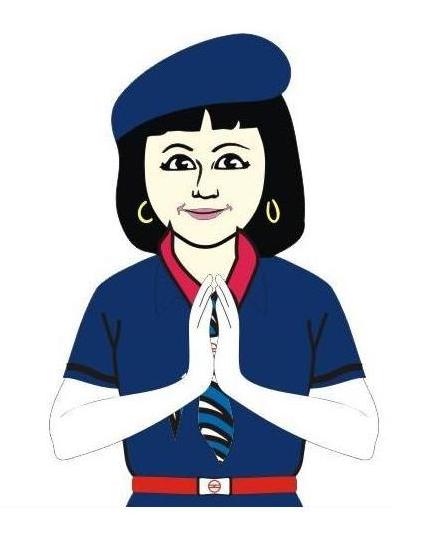